Bonjour!
mercredi, le douze mars
Travail de cloche
Le capitaine Nemo exige que les trois francophones restent dans leur cabine enfermés à double tour. À votre avis, quel est le problème?
Bonjour!
mardi, le onze mars
Le chien d’Ulysse est un roman de l’écrivain algérien Salim Bachi qui parle des problèmes d’un pays où l’independence n’avait pas mené à la liberté.
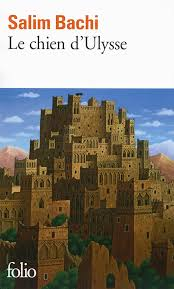 Lisons le roman.
Où est le Nautilus?
Devoirs
Billet de sortie
Il est l’heure de dejeuner. Vous avez faim. Vous avez oublié votre sandwich chez vous. Vous n’avez aucun d’argent. Que faites-vous?